ДЕТИ ВОЙНЫ
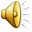 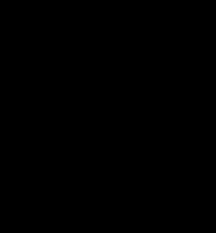 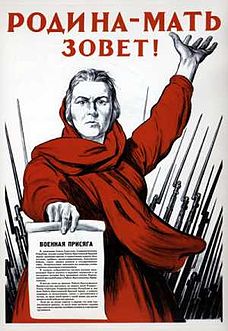 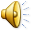 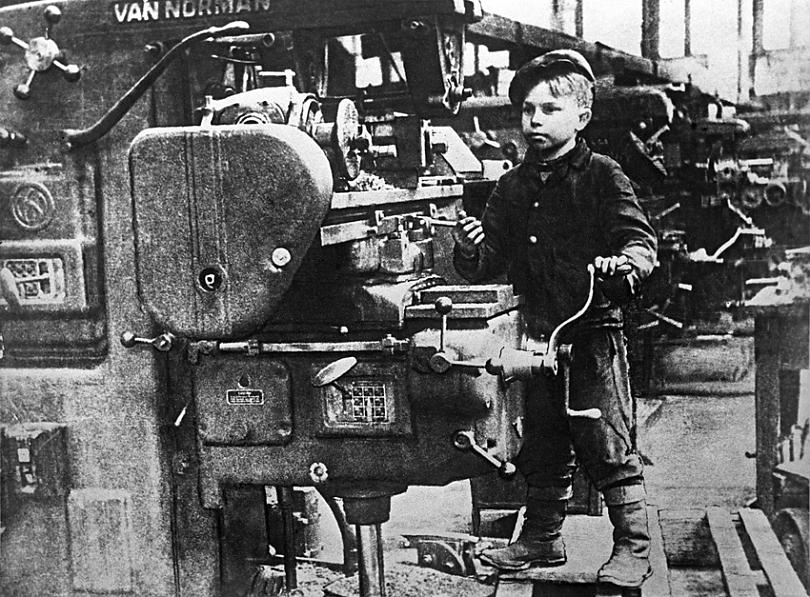 Юным героям Великой Отечественной Войны посвящается
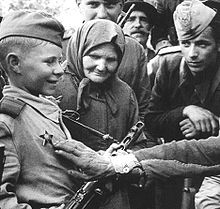 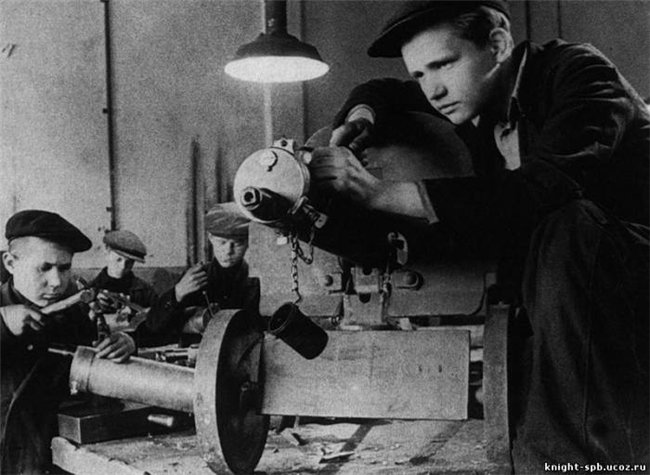 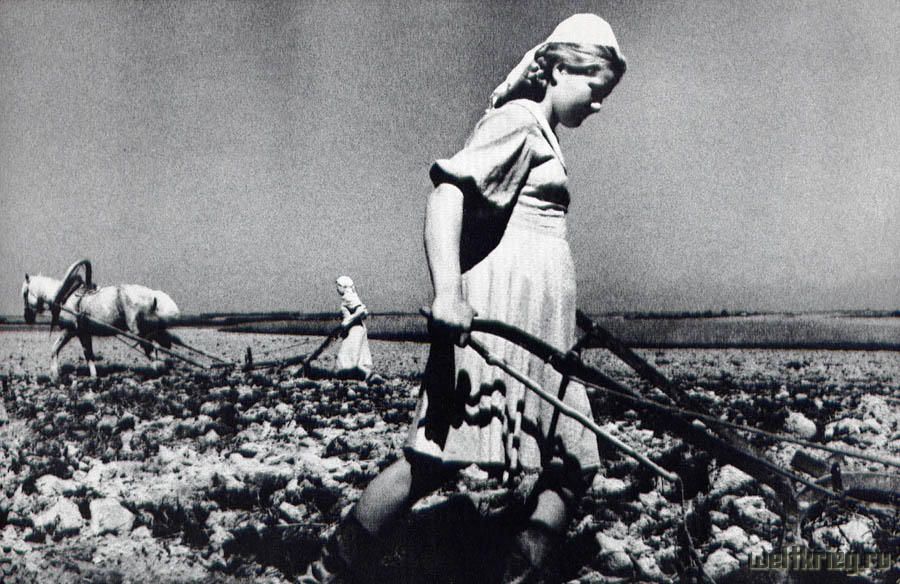 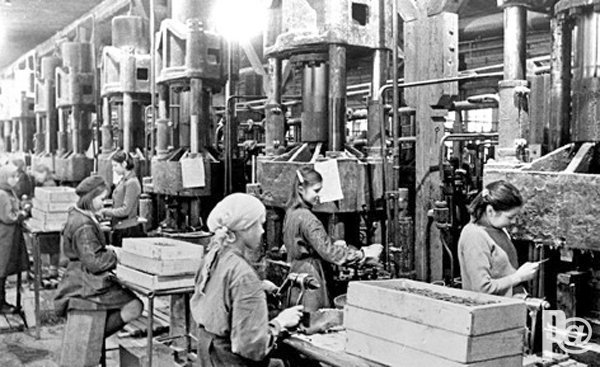 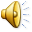 ЛЕНЯ ГОЛИКОВ
ВАЛЯ КОТИК
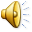 ЗИНА ПОРТНОВА
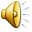 МАРАТ КАЗЕЙ
АРКАДИЙ КАМАНИН
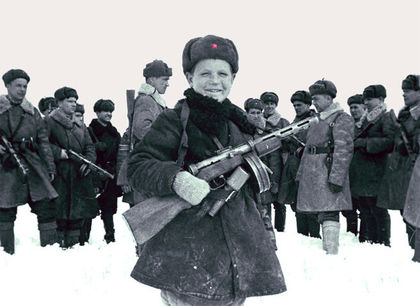 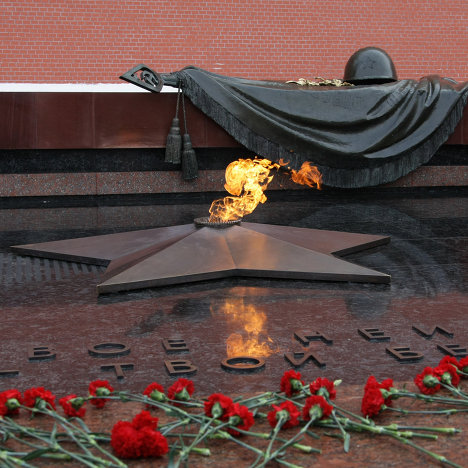 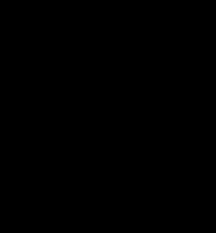 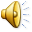 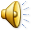